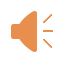 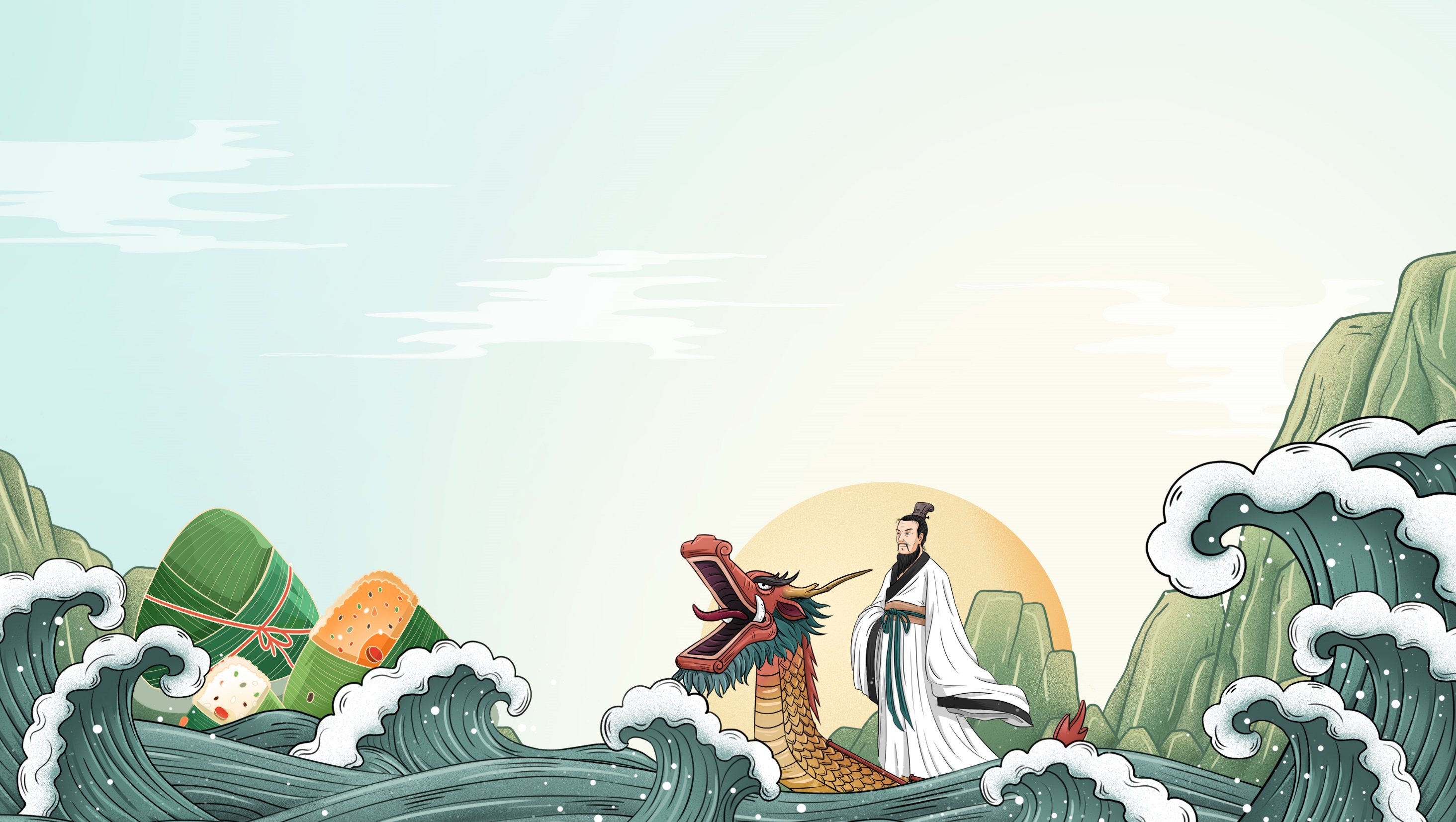 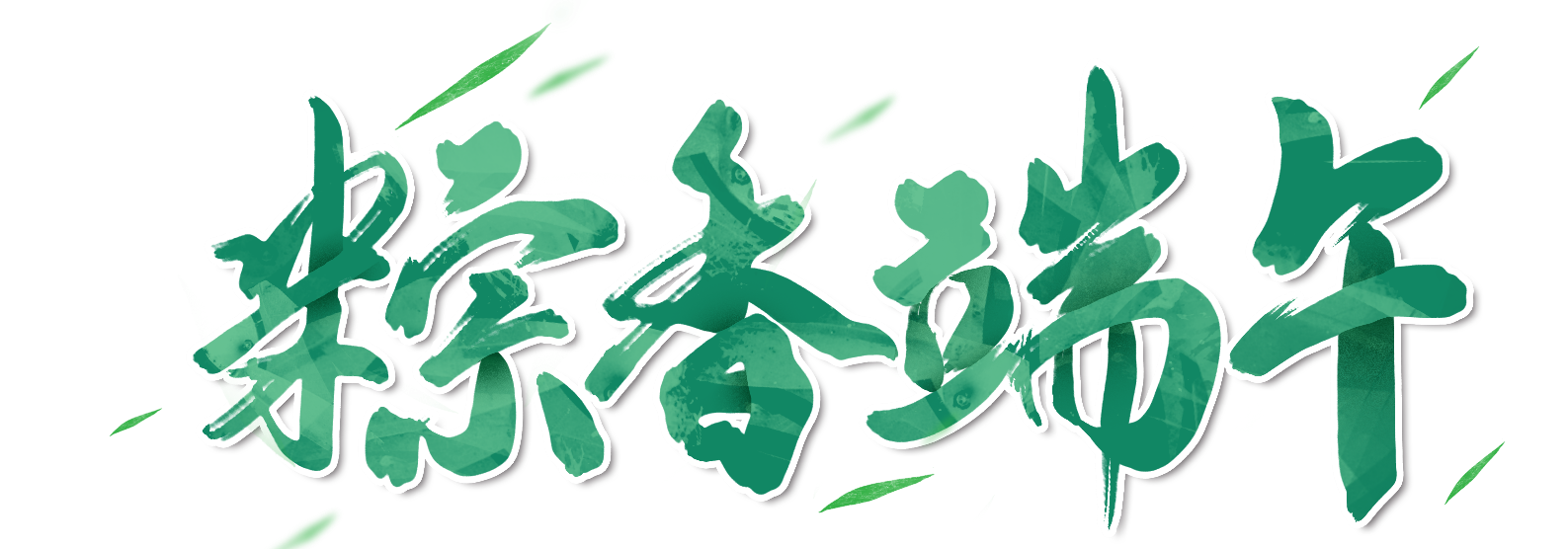 汇报人：PPT汇                汇报时间：20XX年
端午节传统文化宣传PPT
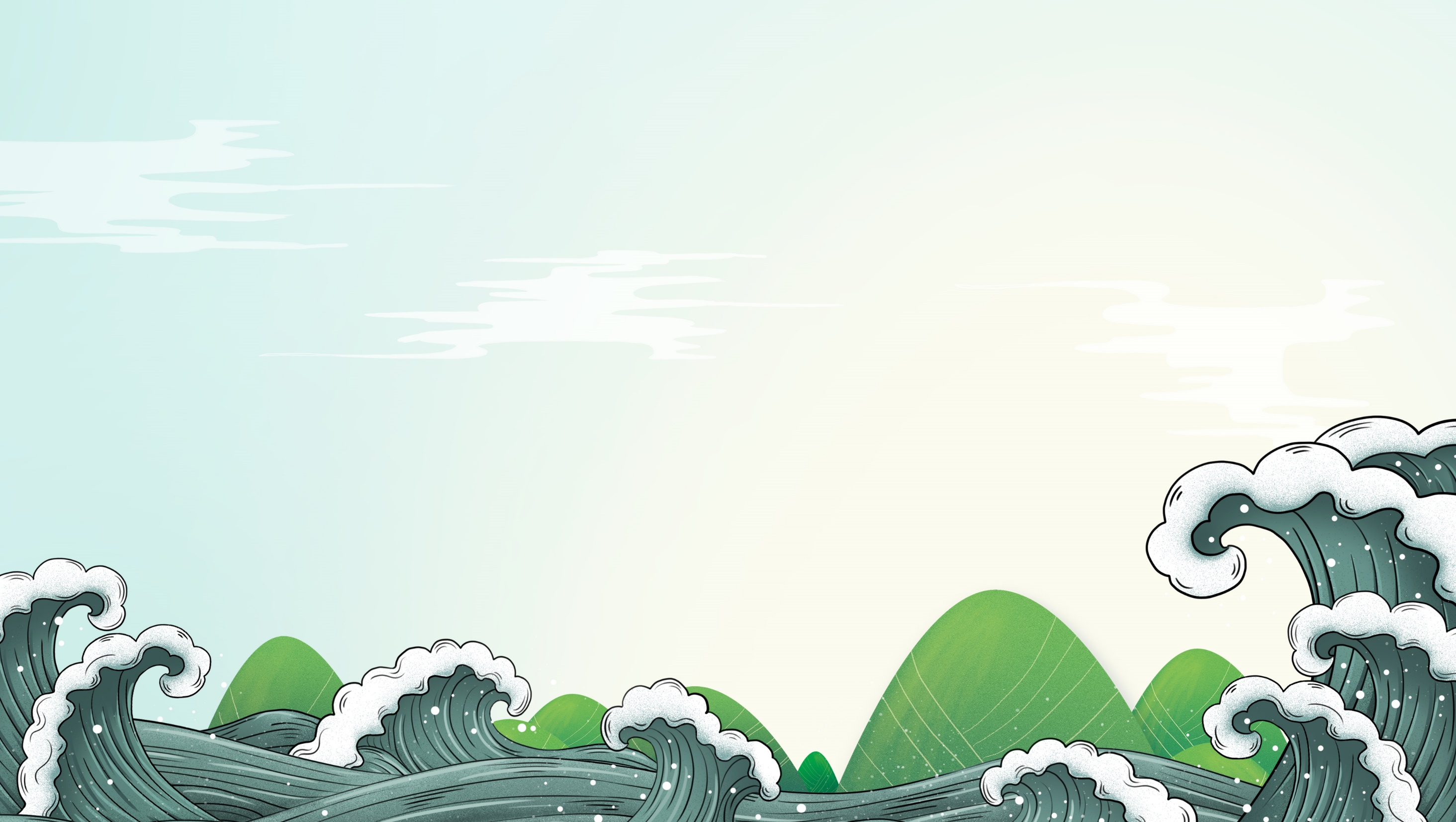 目
录
第一部分
第二部分
第三部分
第四部分
端午节知识竞答
端午节的起源
端午节的习俗
端午节民俗故事
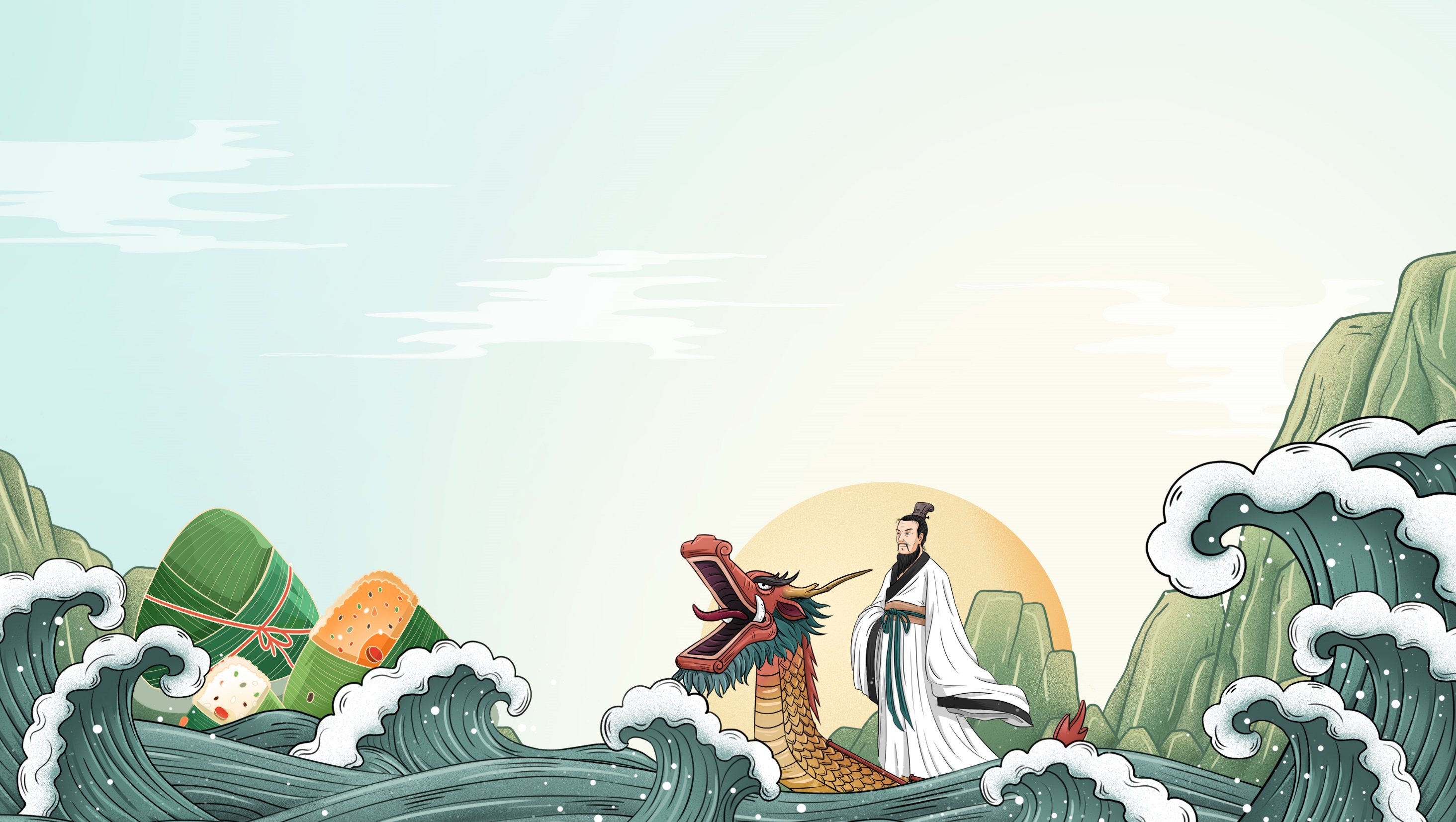 01
端午节的起源
输入标题内容
关键词
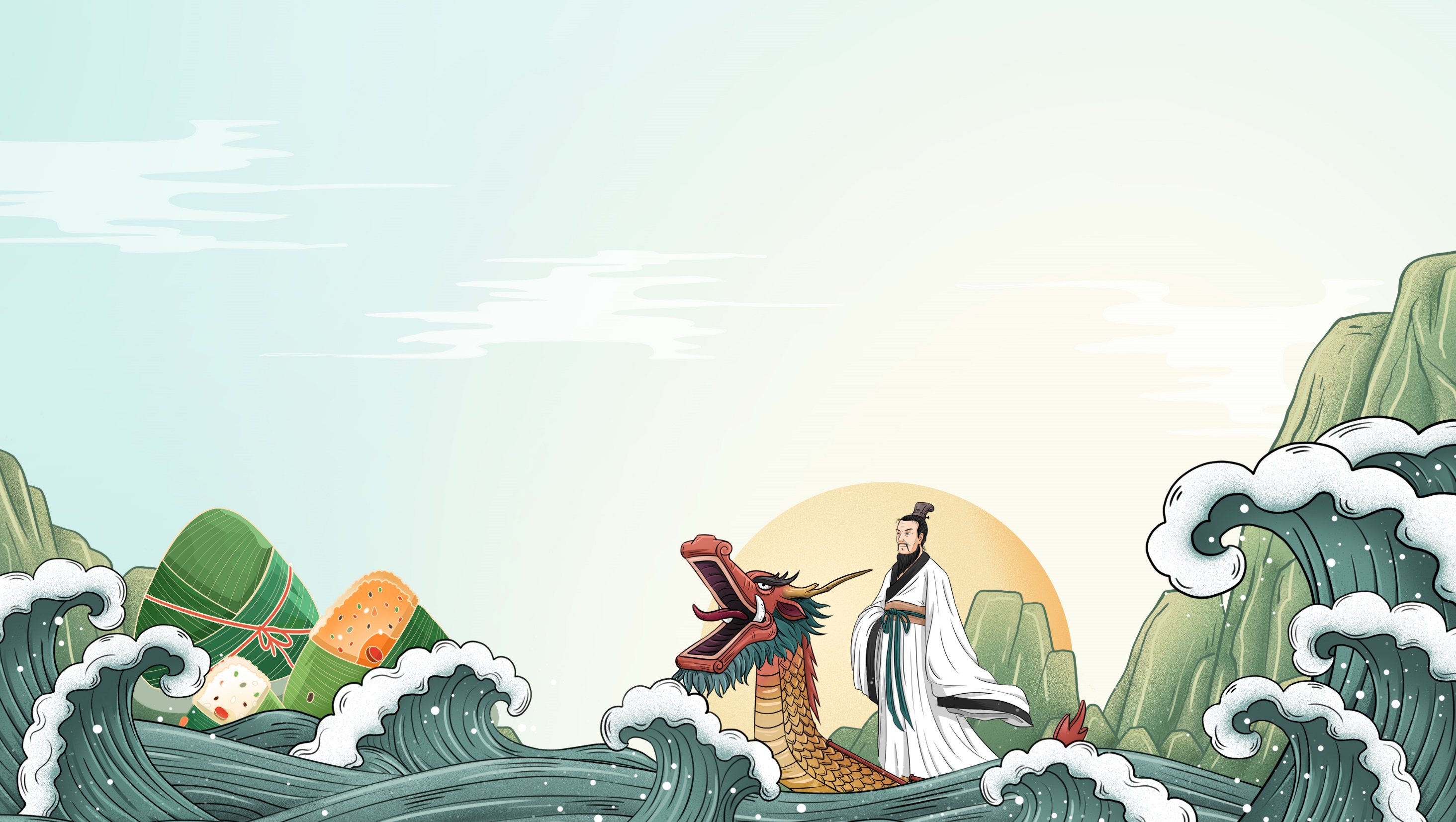 点击这里，输入您的文本文字，更改文字颜色或者大小。设置合适的文字格式，调整文字的行间距
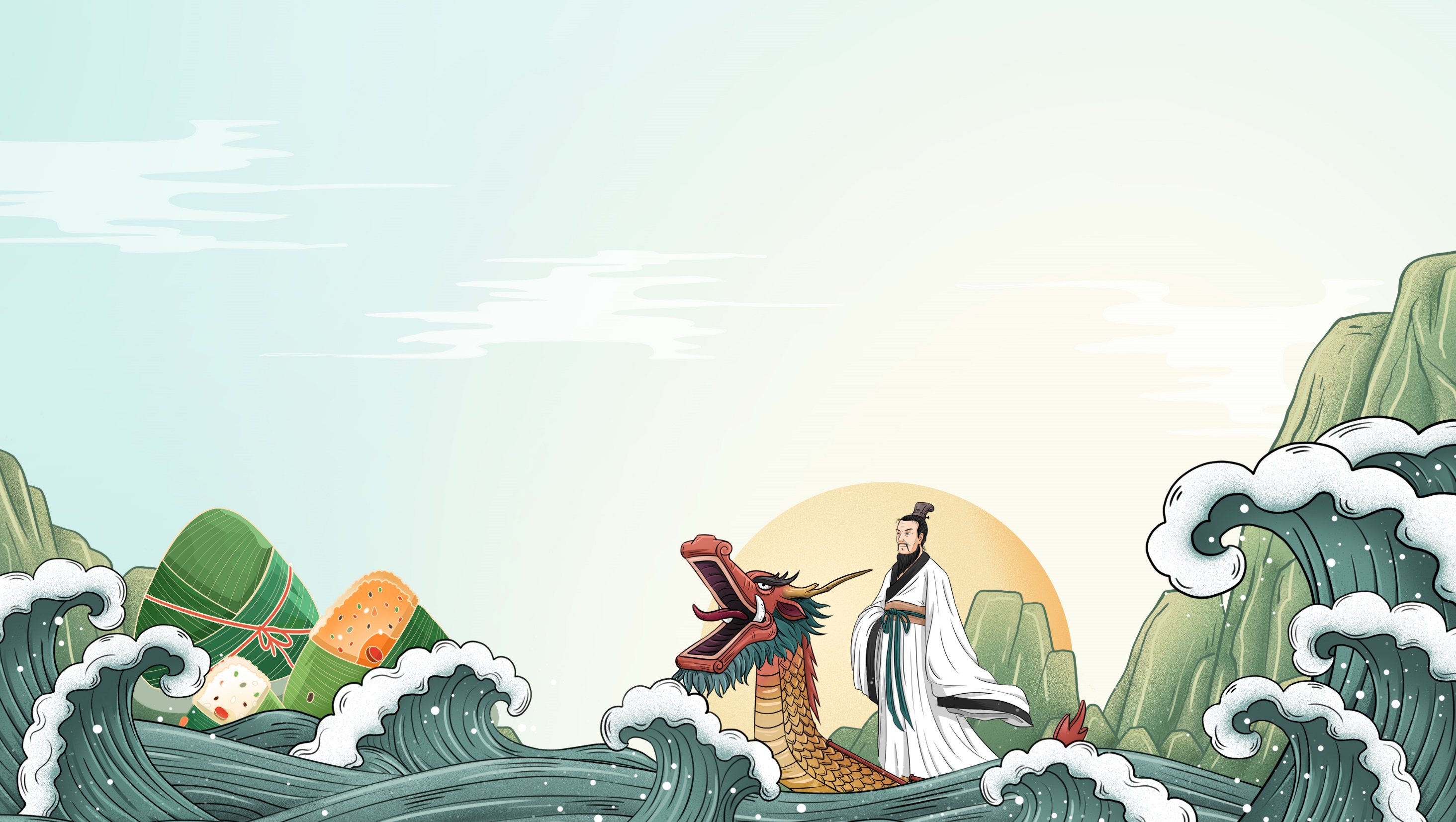 关键词
点击这里，输入您的文本文字，更改文字颜色或者大小。设置合适的文字格式，调整文字的行间距
输入标题内容
点击这里，输入您的文本文字，更改文字颜色或者大小。设置合适的文字格式，调整的文本文字，更改文字颜色或者大小。设置合适的文字格式，调整文字文字的行间距
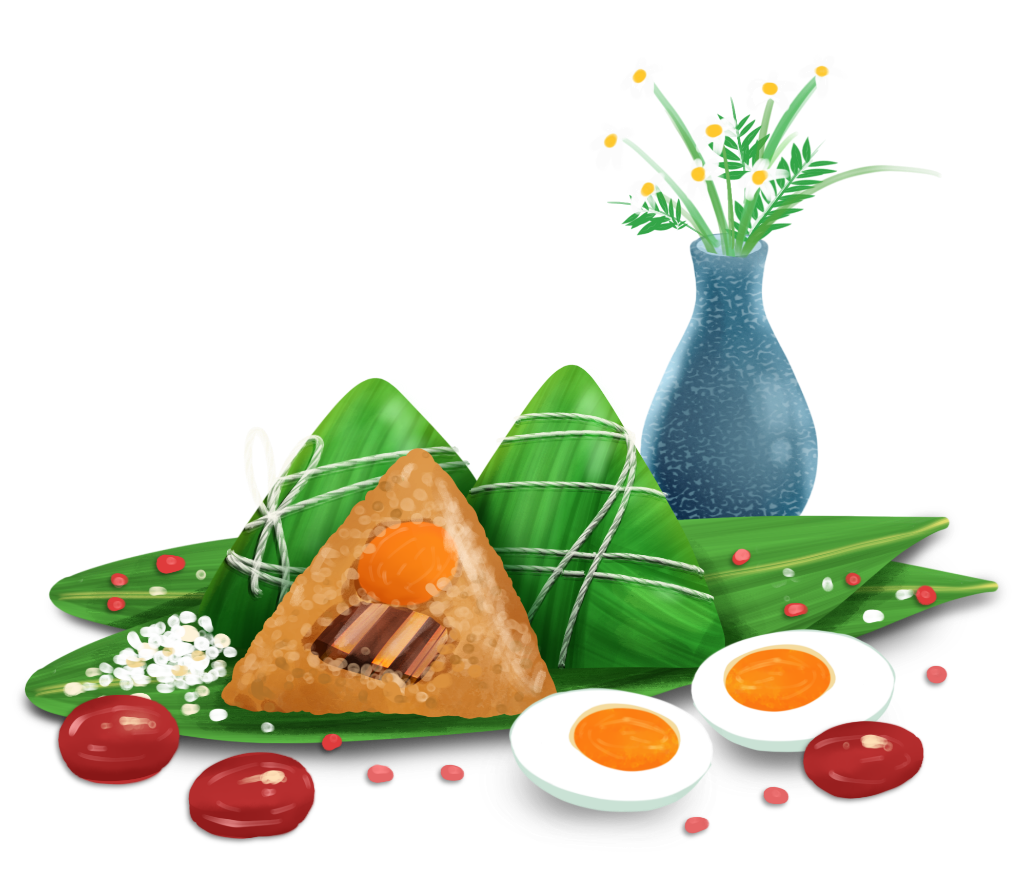 点击这里，输入您的文本文字更改文字颜色或
者大小。设置合适的文字格式调整文字的行间距
点击这里，输入您的文本文字更改文字颜色或
者大小。设置合适的文字格式调整文字的行间距
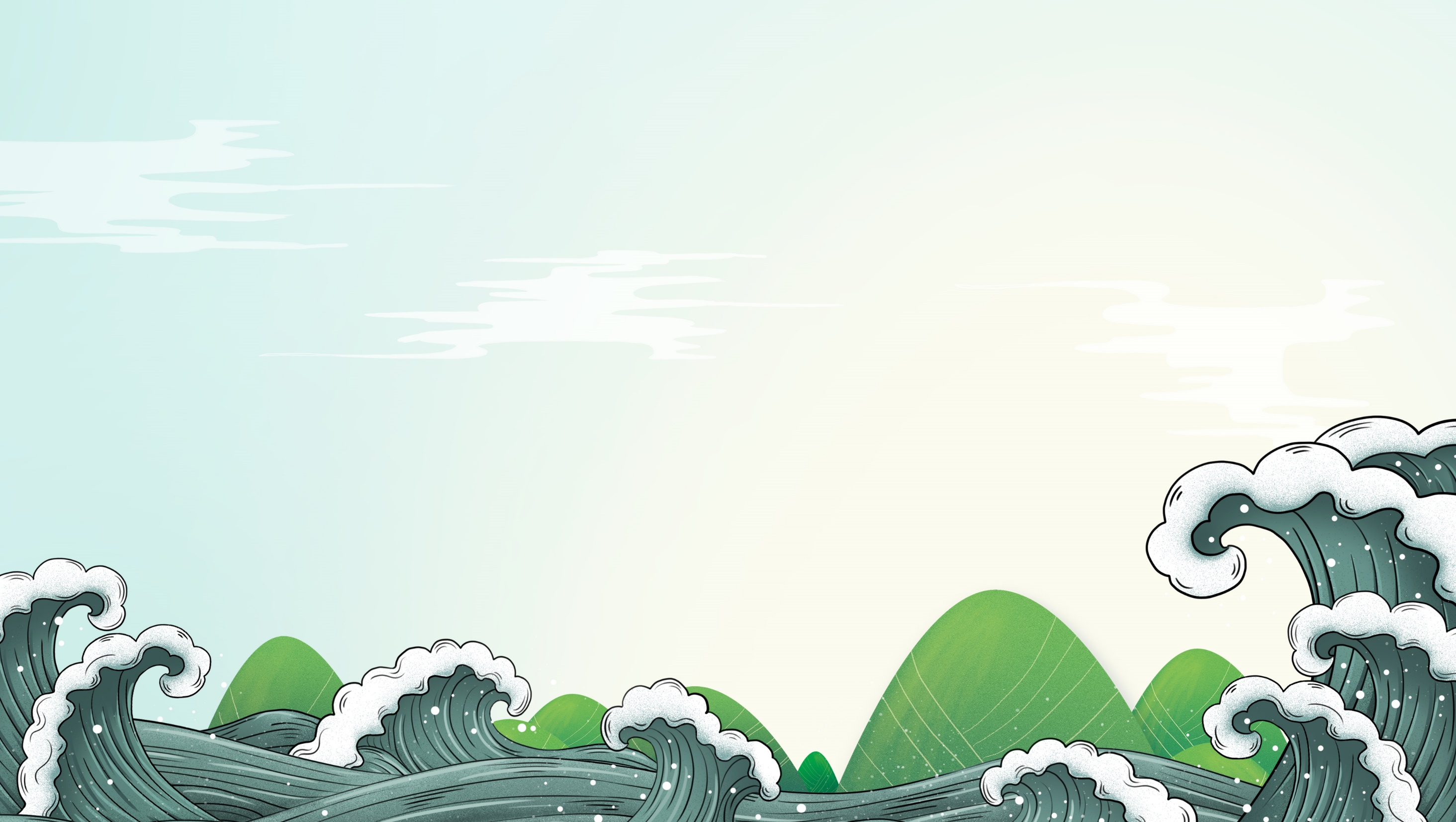 输入标题内容
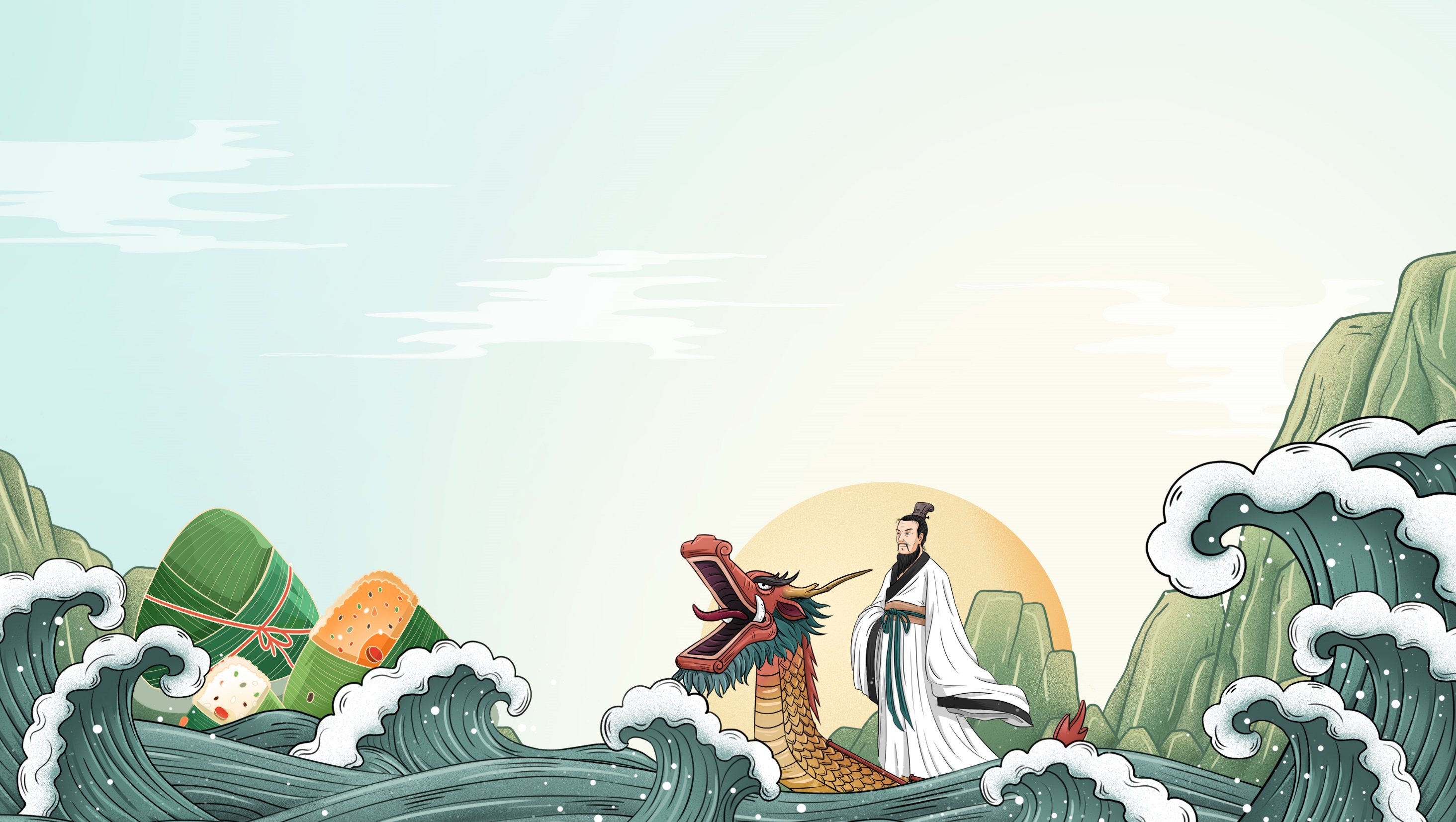 点击这里，输入您的文本文字，更改文字颜色或者大小。设置合适的文字格式，调整文字的行间距
点击这里，输入您的文本文字，更改文字颜色或者大小。设置合适的文字格式，调整文字的行间距
点击这里，输入您的文本文字，更改文字颜色或者大小。设置合适的文字格式，调整文字的行间距，建议使用文档源文件字体，效果会更好
点击这里，输入您的文本文字更改文字颜色或者大小。设置合适的文字格式
点击这里，输入您的文本文字更改文字颜色或者大小。设置合适的文字格式
点击这里，输入您的文本文字更改文字颜色或者大小。设置合适的文字格式
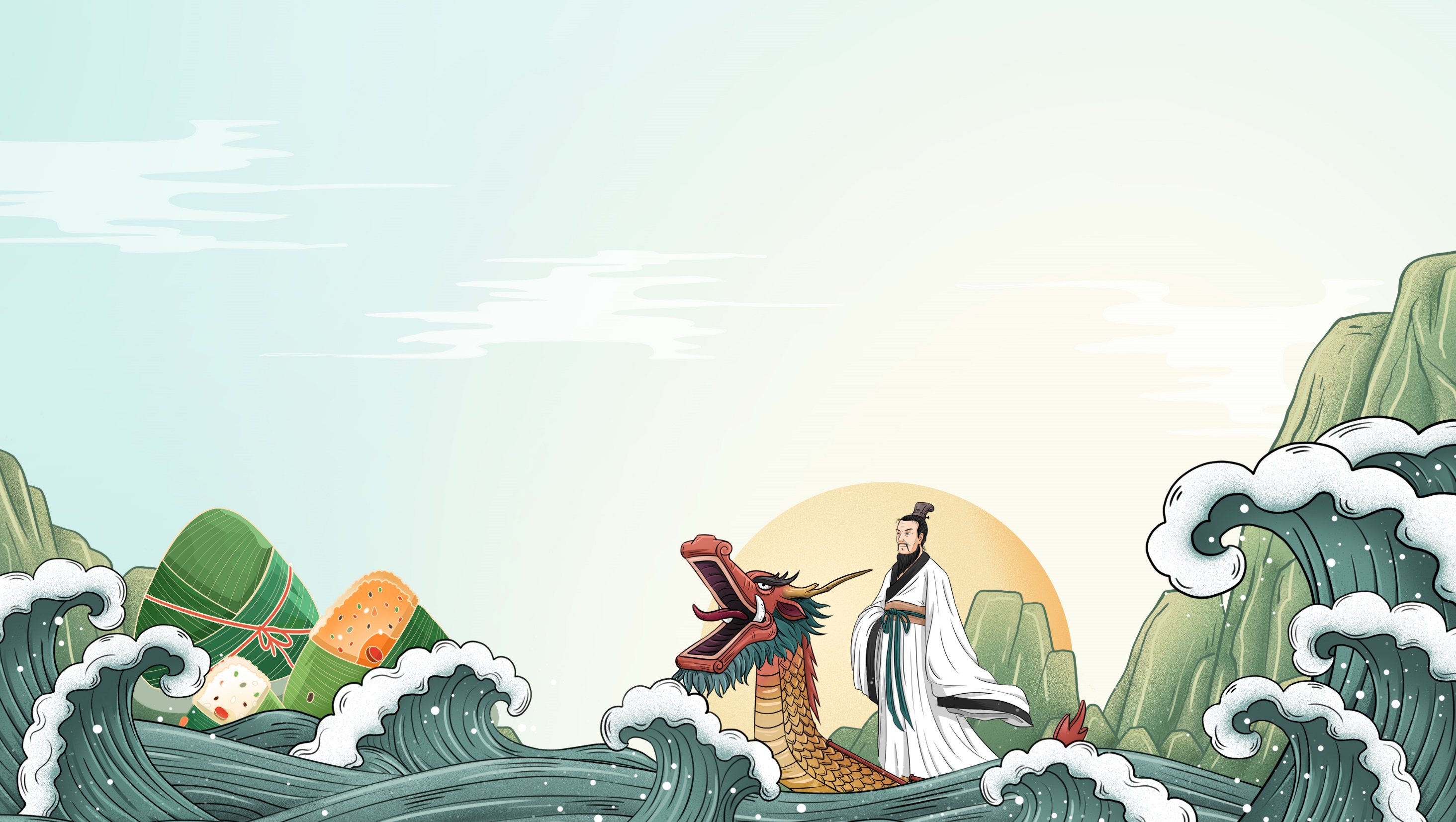 02
端午节的习俗
输入标题内容
点击这里，输入您的文本文字，更改文字颜色或者大小。设置合适的文字格式，调整文字的行间距
点击这里，输入您的文本文字，更改文字颜色或者大小。设置合适的文字格式，调整文字的行间距
点击这里，输入您的文本文字，更改文字颜色或者大小。
点击这里，输入您的文本文字，更改文字颜色或者大小。
输入内容
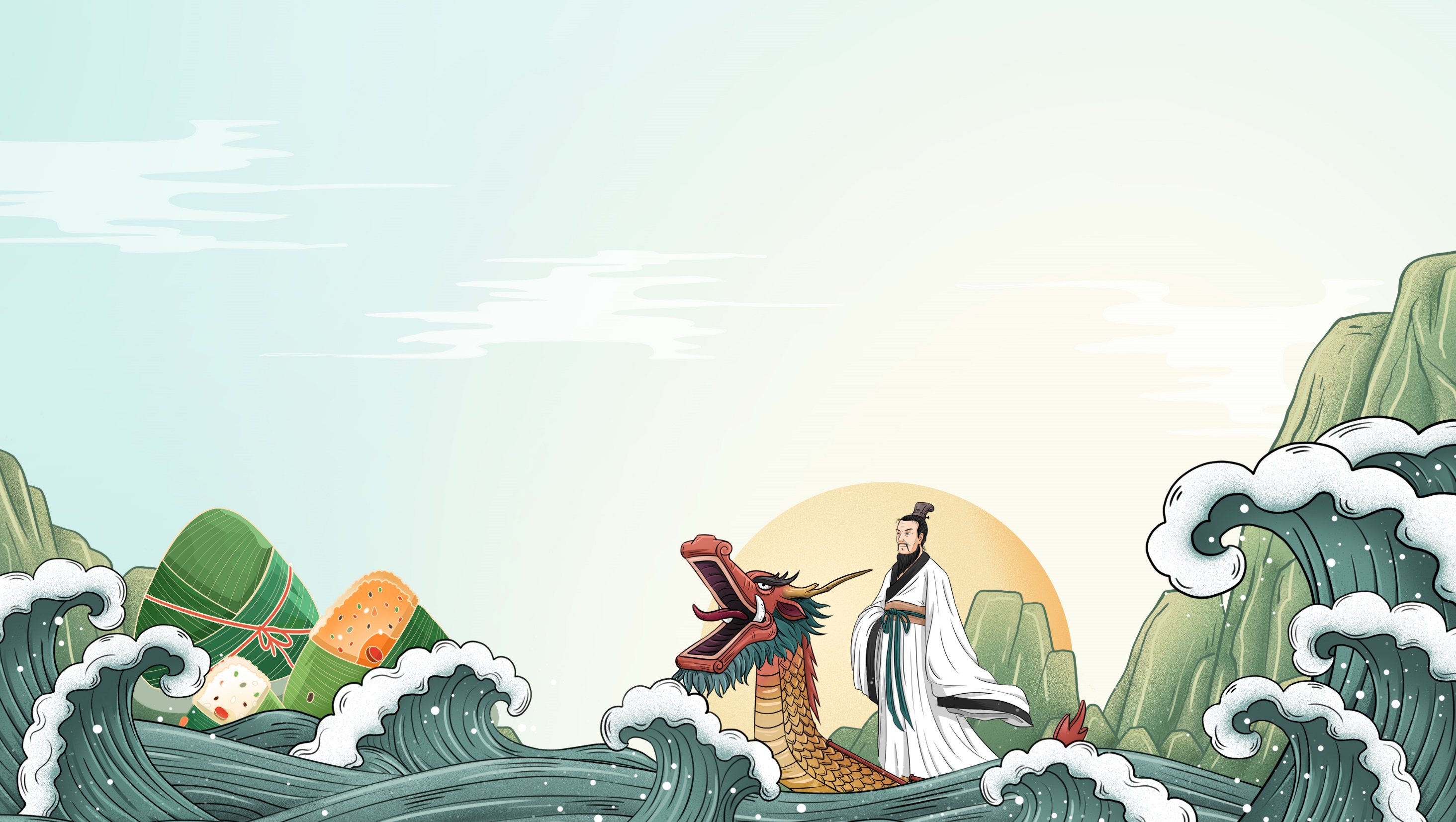 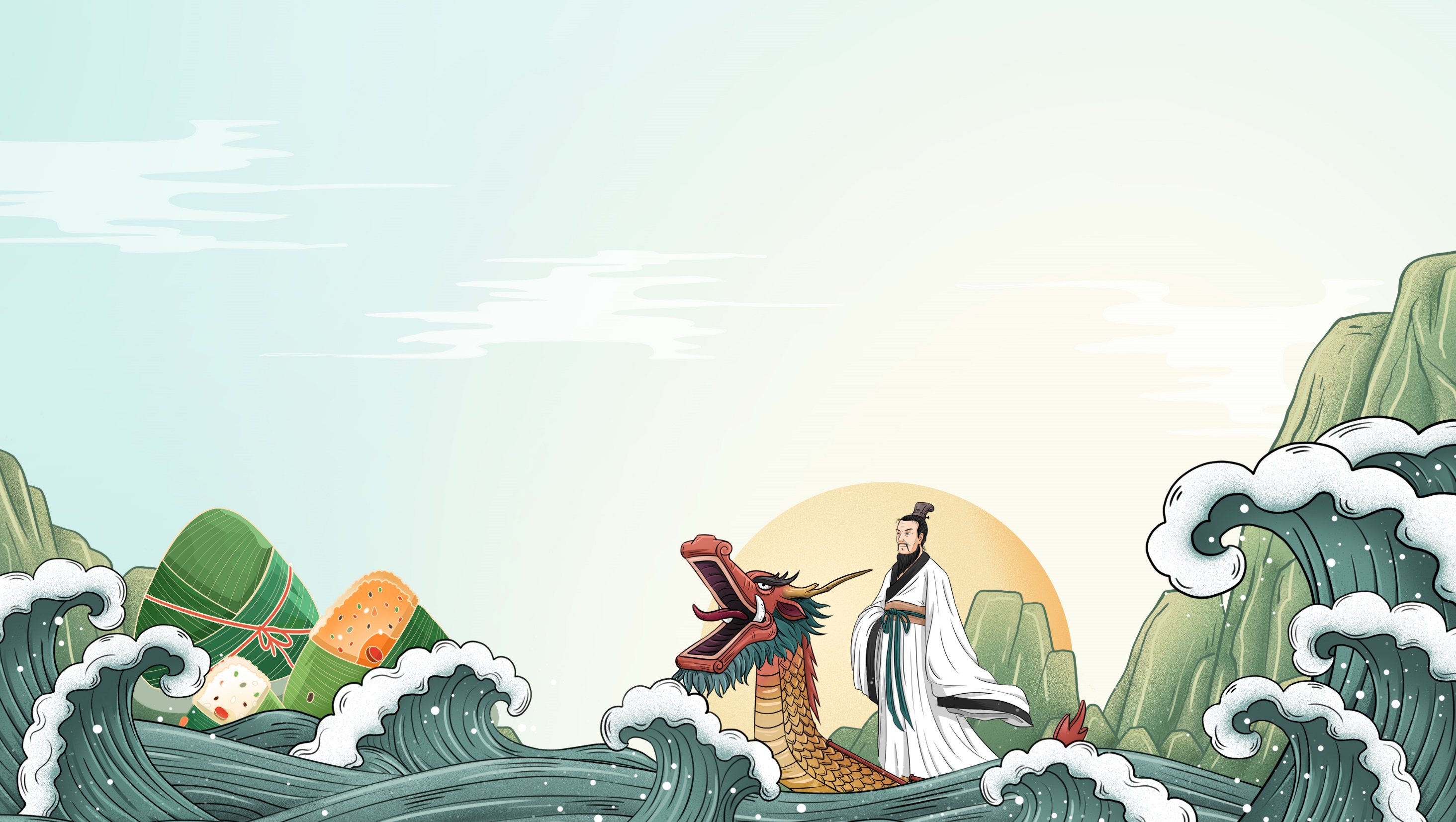 输入标题内容
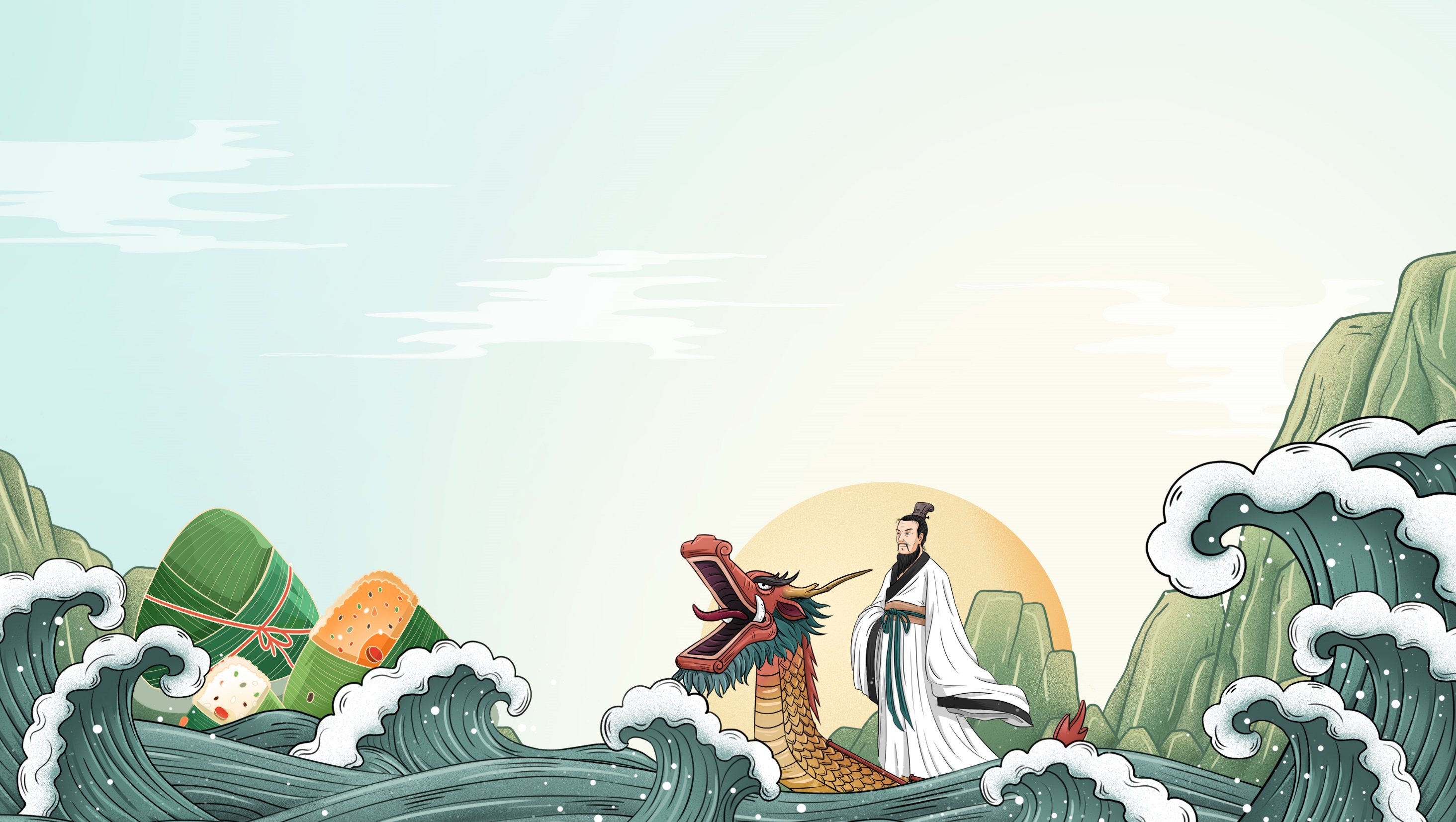 输入文本
点击这里，输入您的文本文字，更改文字颜色或者大小。设置合适的文字格式，调整文字的行间距，建议使用文档源文件字体，效果会更好，点击这里输入您的文本文字
点击这里，输入您的文本文字，更改文字颜色或者大小。设置合适的文字格式
点击这里，输入您的文本文字更改文字
点击这里，输入您的文本文字更改文字
输入标题内容
点击这里，输入您的文本文字，更改文字颜色或者大小。设置合适的文字格式，调整文字的行间距
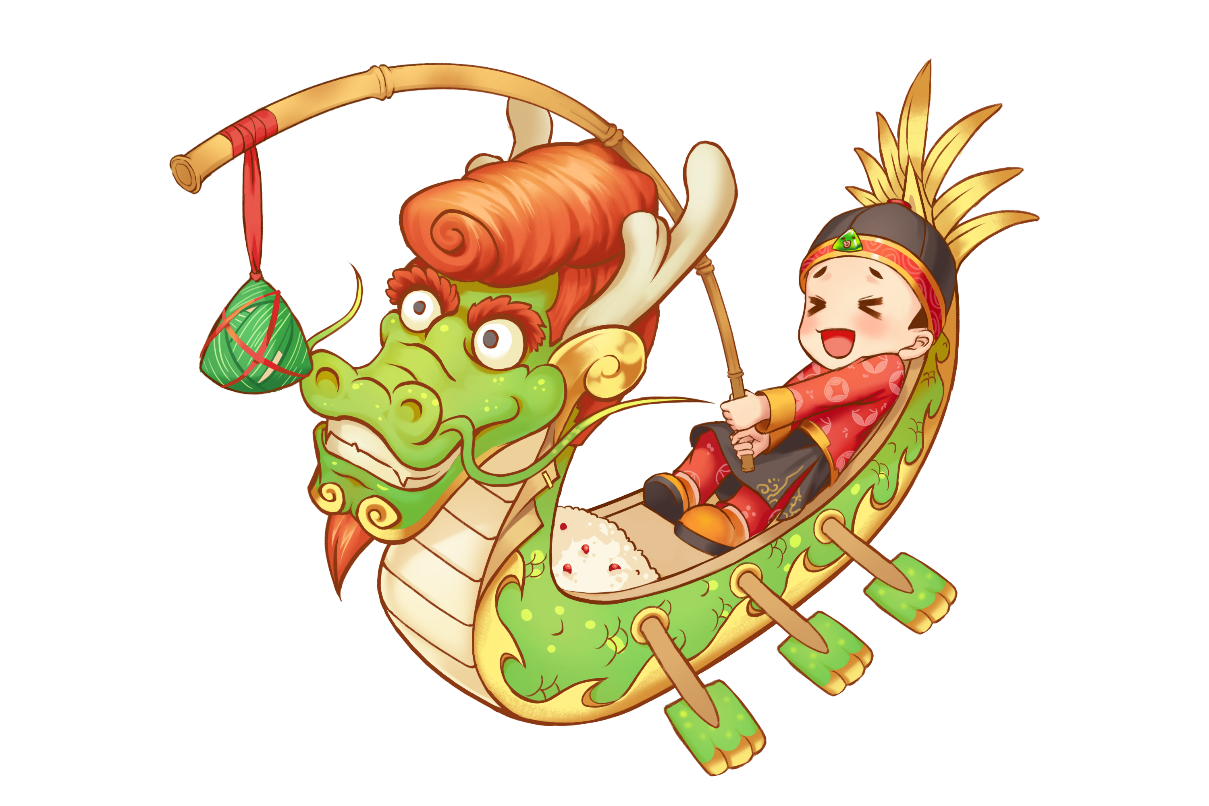 点击这里，输入您的文本文字，更改文字颜色或者大小。设置合适的文字格式，调整文字的行间距
点击这里，输入您的文本文字，更改文字颜色或者大小。设置合适的文字格式，调整文字的行间距
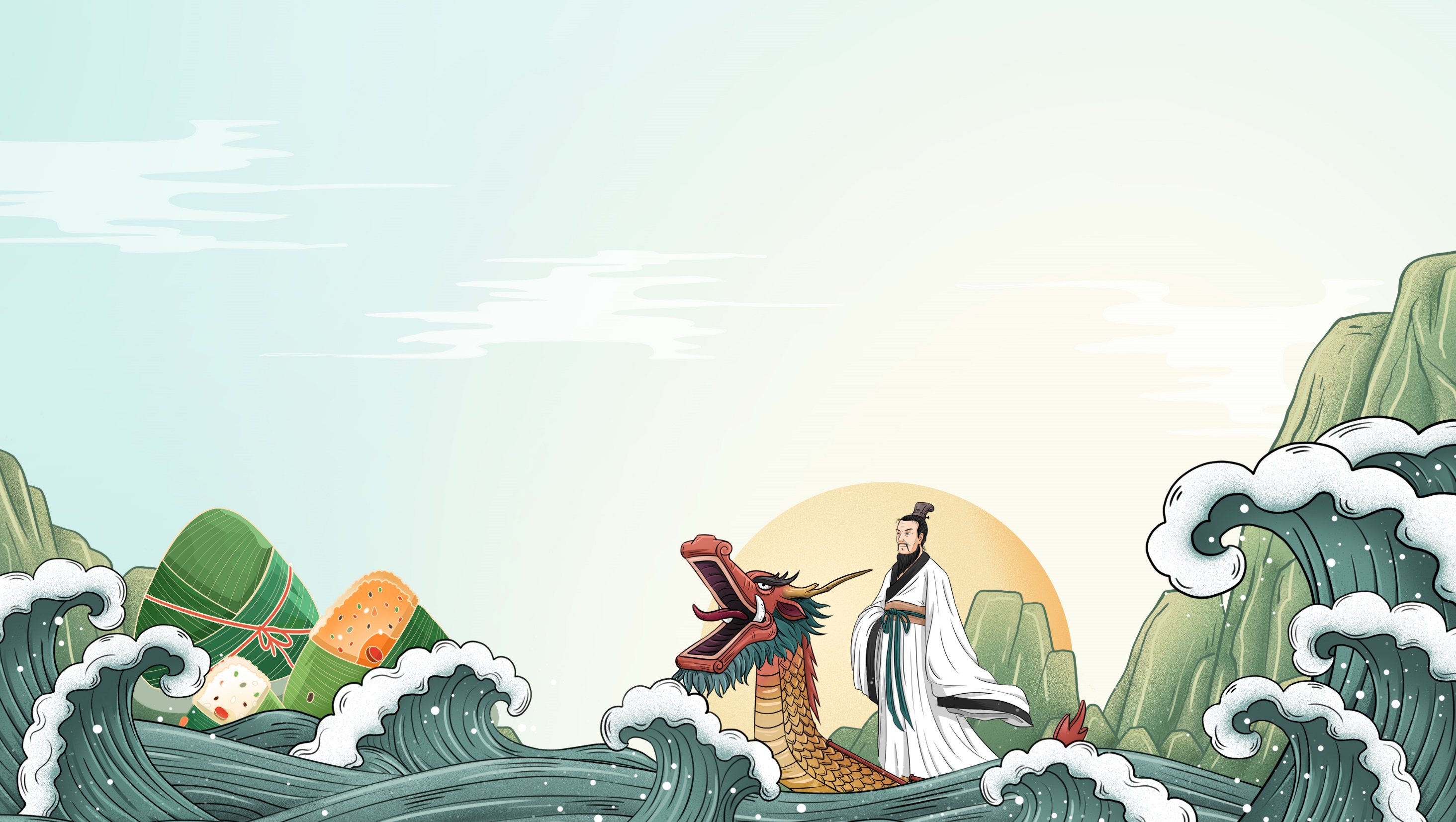 03
端午节民俗故事
输入标题内容
关键词
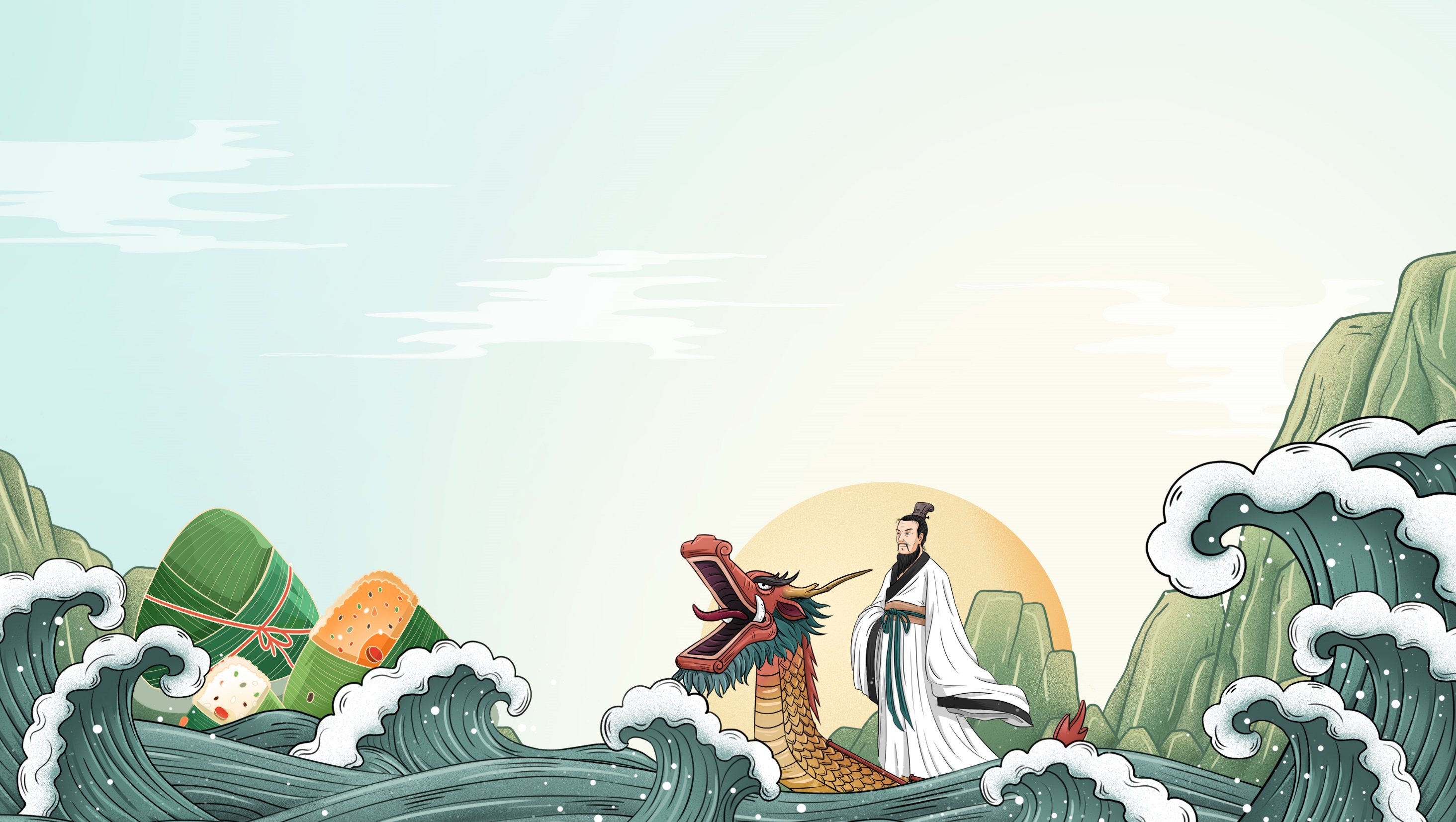 点击这里，输入您的文本文字，更改文字颜色或者大小。设置合适的文字格式，调整文字的行间距
点击这里，输入您的文本文字，更改文字颜色或者大小。设置适的文字的行间距
点击这里，输入您的文本文字，更改文字颜色或者大小。设置合适的文字格式，调整文字的行间距
输入标题内容
关键词
关键词
关键词
点击这里，输入您的文本文字，更改文
字颜色或者大小。点击这里输入您的文本文字
点击这里，输入您的文本文字，更改文
字颜色或者大小。点击这里输入您的文本文字
点击这里，输入您的文本文字，更改文
字颜色或者大小。点击这里输入您的文本文字
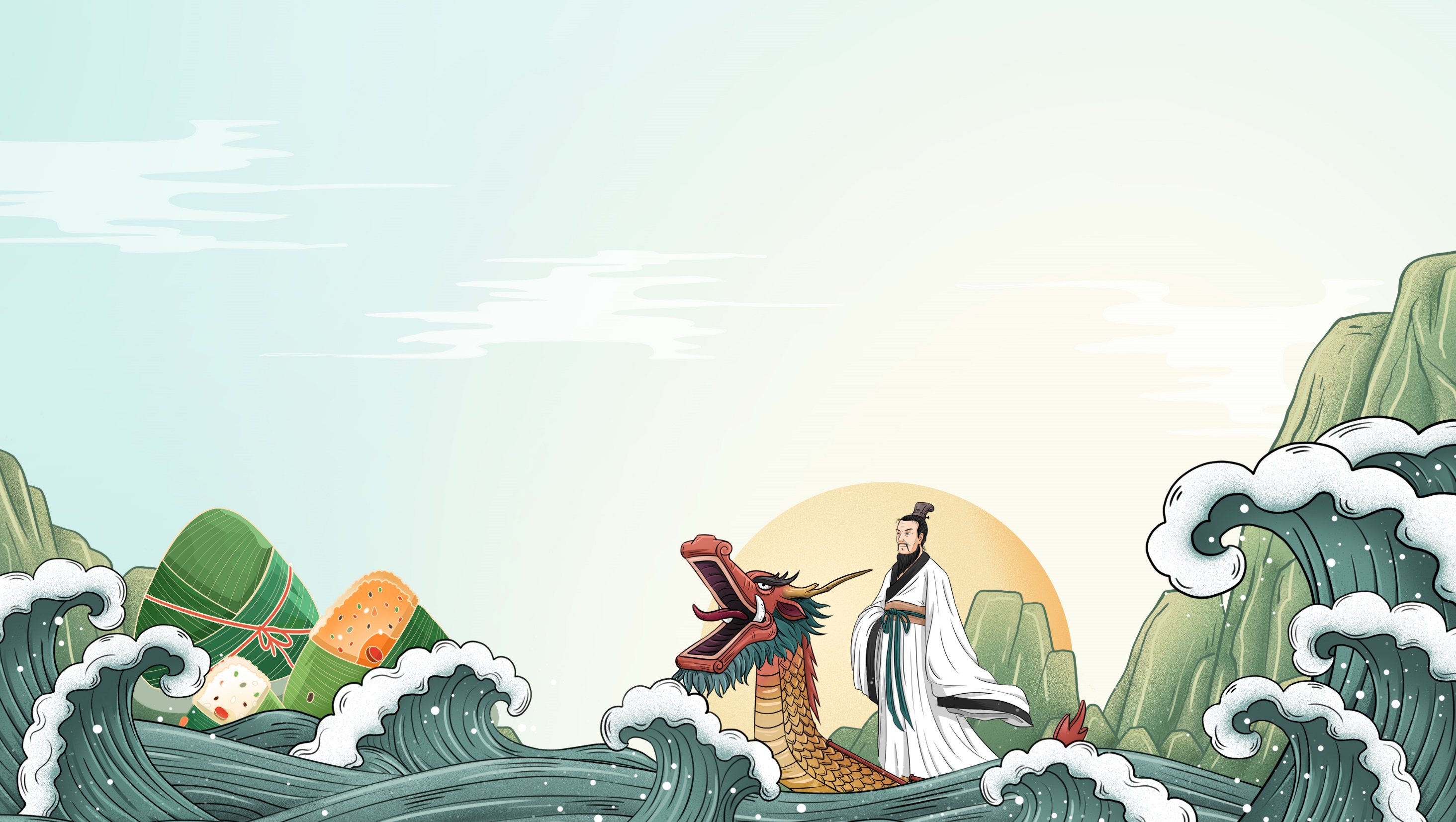 04
端午节知识竞答
输入标题内容
0 1
0 2
0 3
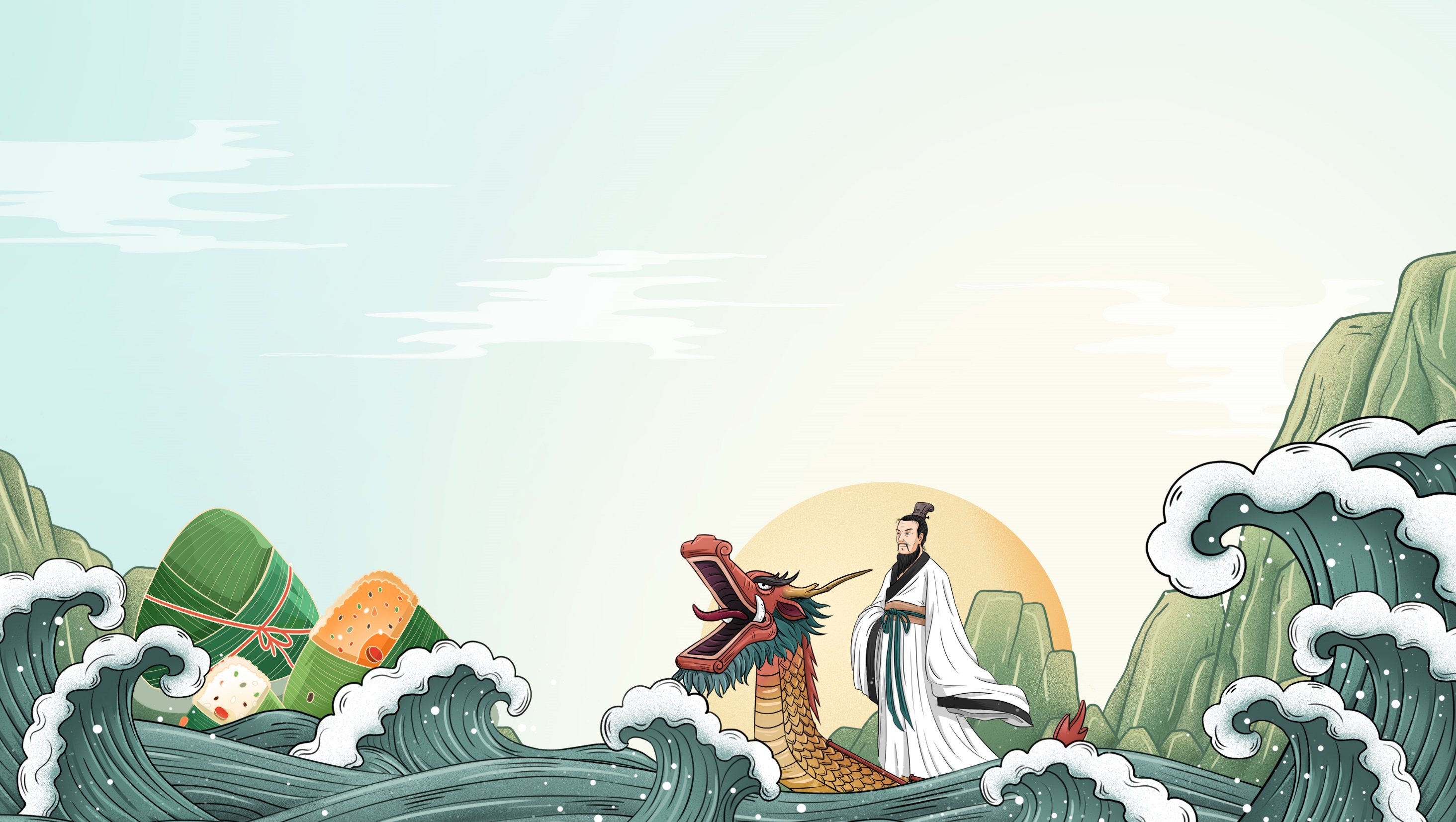 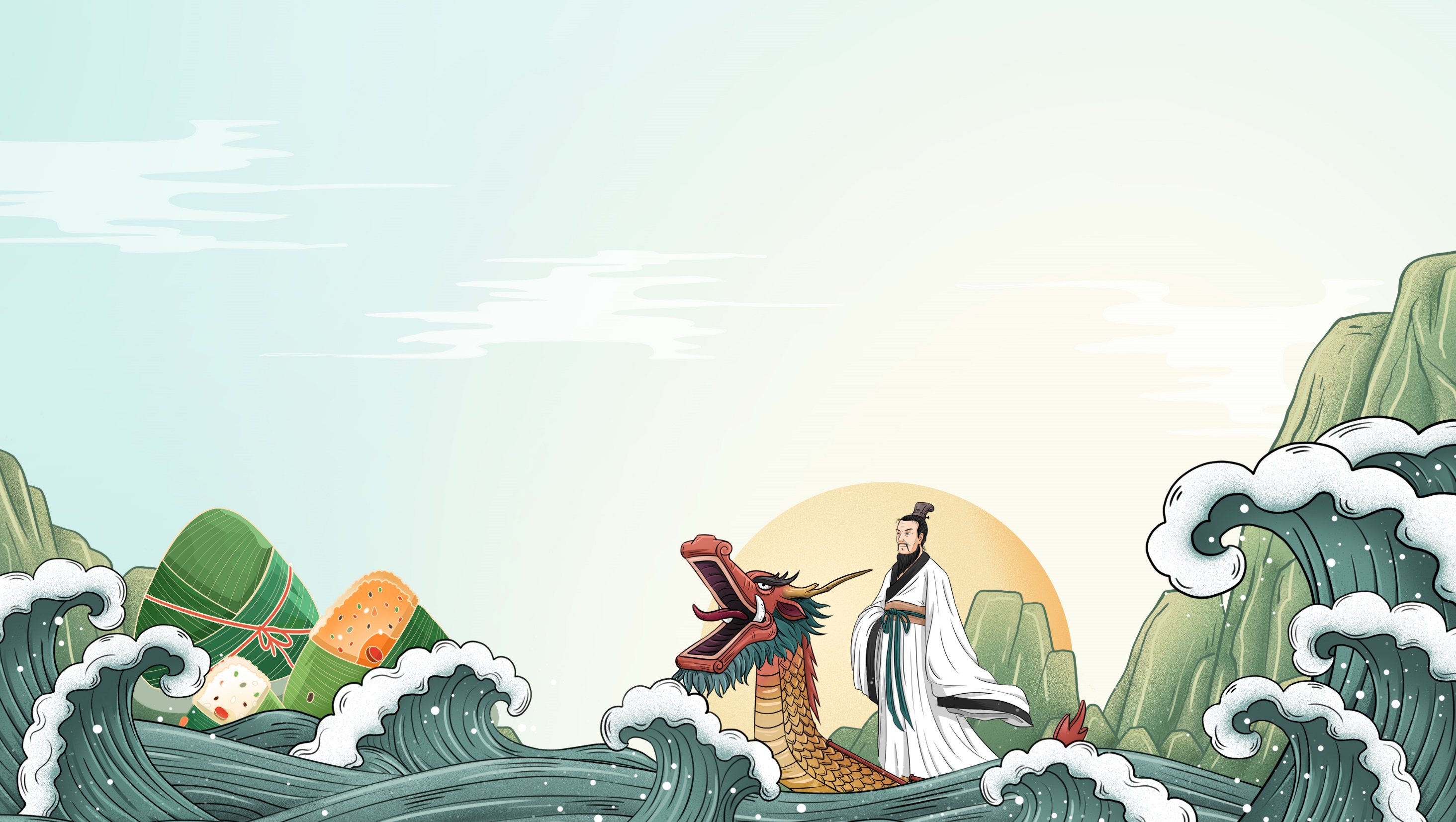 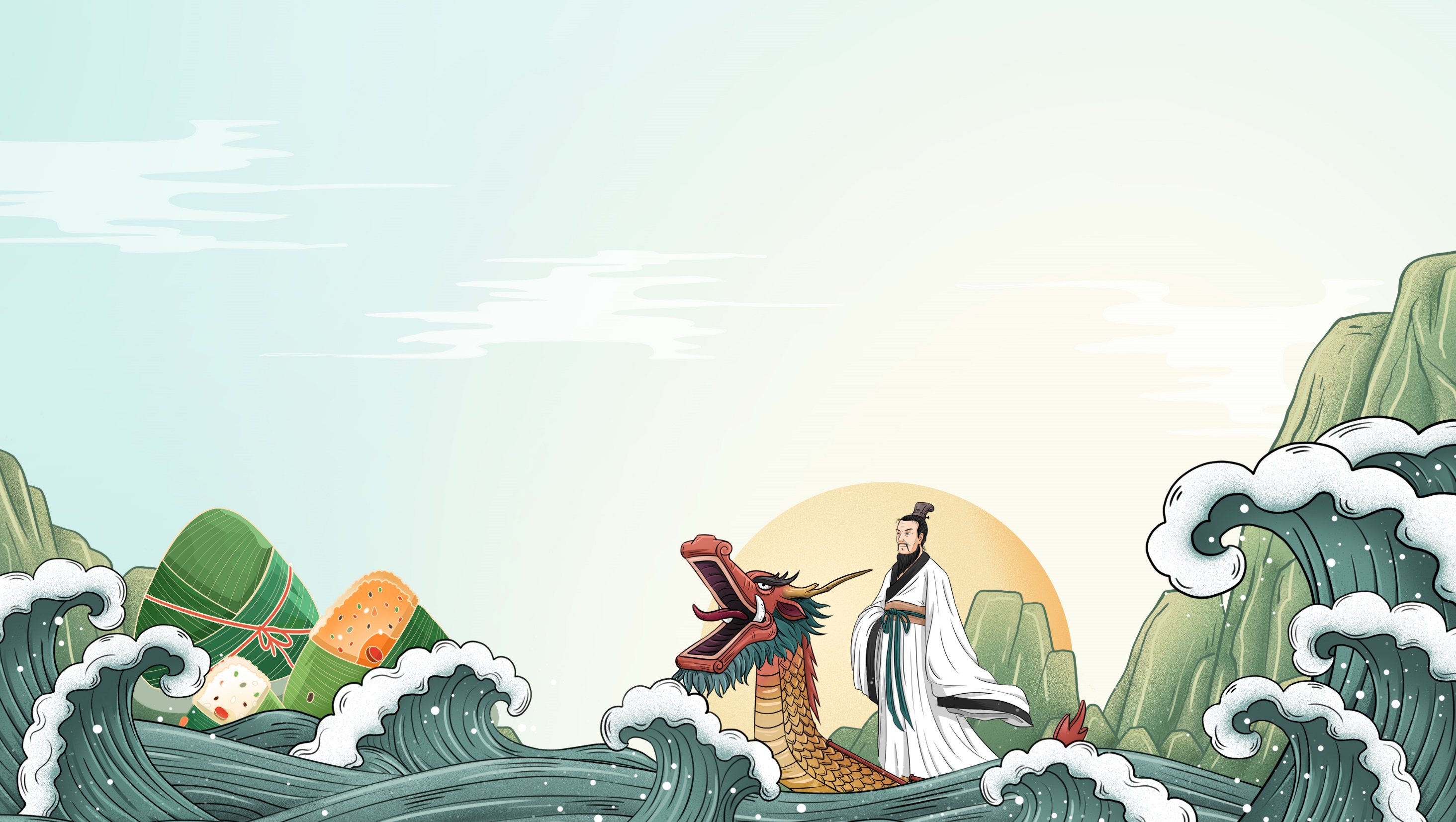 关键词
点击这里，输入您的文本文字，更改文字颜
色或者大小设置合适的文字格式，调整文字的行间距
点击这里，输入您的文本文字，更改文字颜
色或者大小设置合适的文字格式，调整文字的行间距
点击这里，输入您的文本文字，更改文字颜
色或者大小设置合适的文字格式，调整文字的行间距
输入标题内容
关键词
关键词
点击这里，输入您的文本文字，更改文字颜色或者大小。点击这里输入您的文本文字
点击这里，输入您的文本文字，更改文字颜色或者大小。点击这里输入您的文本文字
关键词
关键词
点击这里，输入您的文本文字，更改文字颜色或者大小。点击这里输入您的文本文字
点击这里，输入您的文本文字，更改文字颜色或者大小。点击这里输入您的文本文字
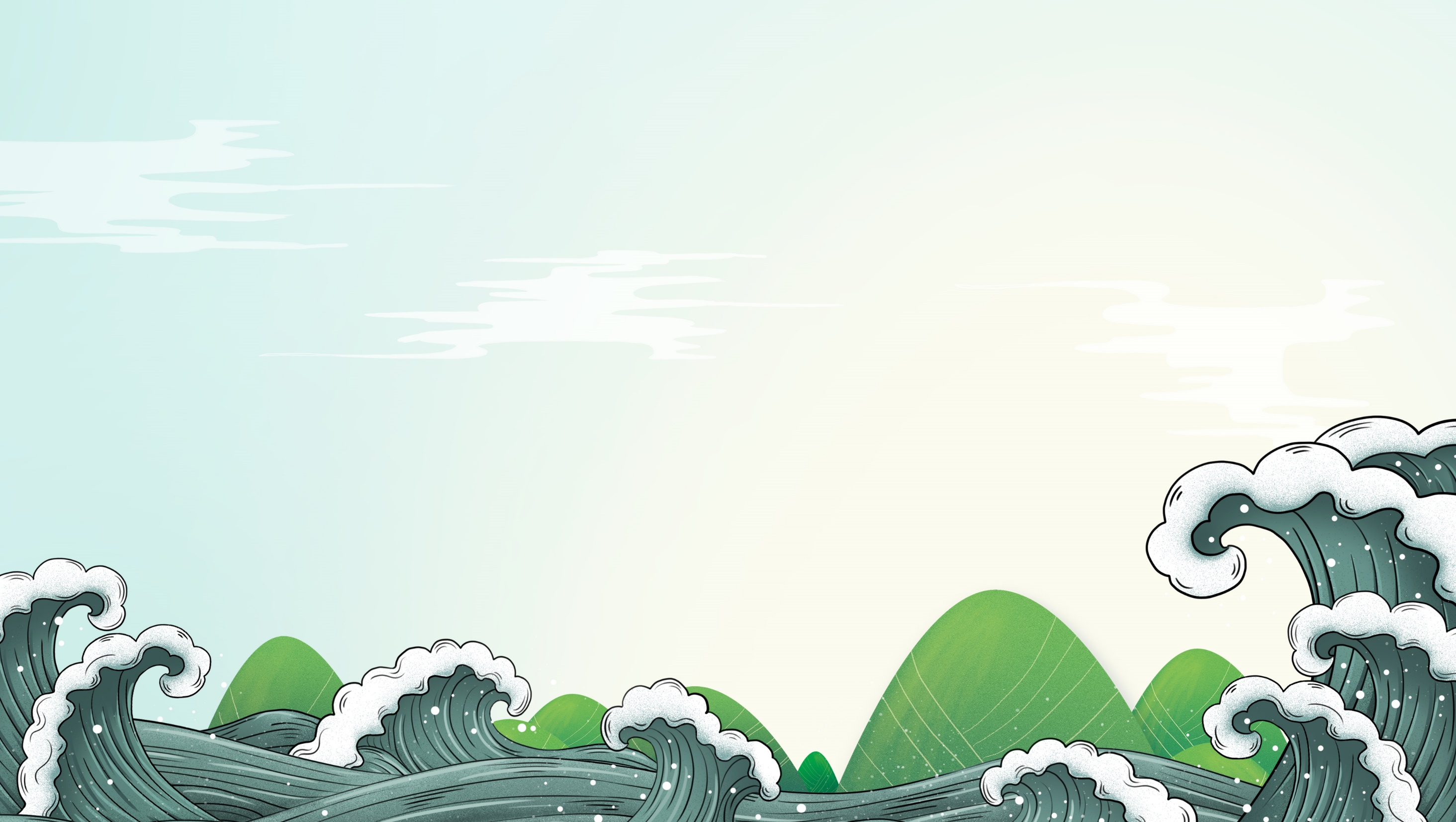 谢谢你的观看
请输入内容请输入文字内容请输入内容请输入文字内容请输入内容请输入文字内容请输入内容请输入文字内容请输入内容请输入文字
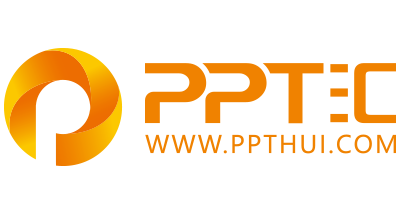 上万精品PPT模板全部免费下载
PPT汇    www.ppthui.com
PPT模板下载：www.ppthui.com/muban/            行业PPT模板：www.ppthui.com/hangye/
工作PPT模板：www.ppthui.com/gongzuo/         节日PPT模板：www.ppthui.com/jieri/
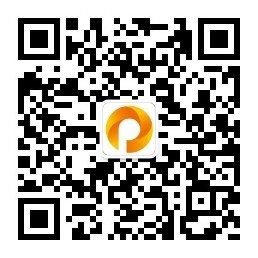 扫描关注公众号“PPT汇”收藏网站防止遗忘/免费获取更多精选PPT模板下载资源
[Speaker Notes: 模板来自于 https://www.ppthui.com    【PPT汇】]
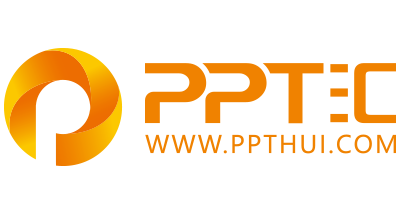 10000+套精品PPT模板全部免费下载
www.ppthui.com
PPT汇

PPT模板下载：www.ppthui.com/muban/            行业PPT模板：www.ppthui.com/hangye/
工作PPT模板：www.ppthui.com/gongzuo/         节日PPT模板：www.ppthui.com/jieri/
党政军事PPT：www.ppthui.com/dangzheng/     教育说课课件：www.ppthui.com/jiaoyu/
PPT模板：简洁模板丨商务模板丨自然风景丨时尚模板丨古典模板丨浪漫爱情丨卡通动漫丨艺术设计丨主题班会丨背景图片

行业PPT：党政军事丨科技模板丨工业机械丨医学医疗丨旅游旅行丨金融理财丨餐饮美食丨教育培训丨教学说课丨营销销售

工作PPT：工作汇报丨毕业答辩丨工作培训丨述职报告丨分析报告丨个人简历丨公司简介丨商业金融丨工作总结丨团队管理

More+
[Speaker Notes: 模板来自于 https://www.ppthui.com    【PPT汇】]